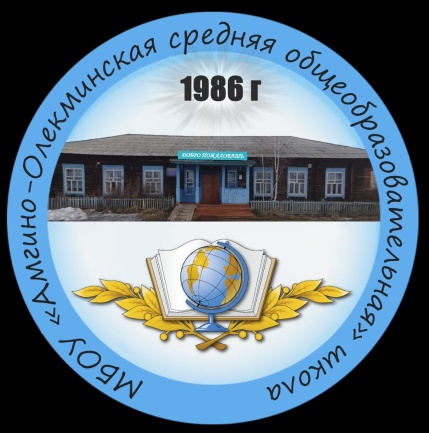 МБОУ « Амгино- Олекминская СОШ»
Реализация проекта «500+»

Февраль- май 2021г.
РИСКОВЫЙ ПРОФИЛЬ ШКОЛЫ
В рамках проекта проведены следующие диагностики :
1.Выявление дефицита обучающихся в освоении разделов ООП основного общего образования;
2Диагностика личностных особенностей обучающихся и  факторов влияющих на образовательные результаты;
3.Выявление дефицита системы педагогического обеспечения качества образовательных результатов и мнений педагогов об организации управленческих условий;
4. Диагностика дефицитов организационно-управленческих условий обеспечения качества образования;
5. Анализ причин, приводящих к низкой образовательной деятельности обучающихся.
Составлены программы:
  рисковых профилей по этапам;  
среднесрочная программа развития школы на 2021 год.
Цель :  обеспечение  качества  образования  за счет повышения  педагогического и ресурсного потенциала школы на 2021 г. 
Задачи:
1.Обеспечить поэтапное материально-техническое  оснащение школы.
2. Повысить профессиональную компетентность педагогических кадров как необходимого условия обеспечения современного качества образования. 
3.Повышение мотивации обучающихся через организацию эффективного педагогического учебно-воспитательного процесса.
4.Принятие комплексных мер, направленных на снижение доли обучающихся с рисками учебной неуспешности в школе.
Концепция развития школы( программа развития на 2021-2024 гг)
Концепция развития ( программа развития ОУ на 2021-2024 гг
Цель: 
Обеспечение условий для повышения качества образования и переход школы в эффективный режим функционирования
Задачи:
1. Обновление материально- технической базы на основе современных требований и оснащения образовательного процесса
2.Повышение мотивации обучения через организацию эффективного педагогического учебно- воспитательного процесса
3.Принятие комплексных мер, направленных на снижение доли обучающихся с рисками учебной неуспешности
4.Повышение профессиональной компетентности педагогических кадров как необходимое условие обеспечения современного качеством образования
5.Развитие образовательной среды через вовлечение  их  в общественно-значимую деятельности и систему дополнительного образования
6.Совершенствование и реализация интегрированных программ дополнительного образования
«Низкий уровень оснащения школы»
Цель : создание условий для образовательного процесса – оснащение необходимым материально-техническим оборудованием учебных кабинетов в соответствии с требованиями ФГОС НОО, ООО и СОО
Задачи :  
1.Обеспечить необходимым компьютерным , мультимедийным , цифровым оборудованием учебные кабинеты;
2.Создание локальной сети и снабжение  программным обеспечением для проведения мониторинга и фиксации хода учебного процесса и результатов освоения ООП;
3.Организация и методическое обеспечение обучения и подготовки педагогов в сфере информационных технологий
Поэтапное оснащение кабинетов современным оборудованием за счет учебных расходов, выделения дополнительных средств планово-экономического отдела МКУ « УООР» в 2021 г.
Приобретены  оборудование на сумму 175320 рублей: 
- ноутбук- 4   ( кабинет  русского языка и литературы, математики,  истории и географии);
- документ –камера для начальной школы;  
- мультимедийный проектор кабинет географии .
 -выделены дополнительные средства в сумме 100000 руб. на приобретение  интерактивной доски для кабинета географии  и ноутбука  для кабинета  английского языка.
Высокая доля обучающихся с ОВЗ
.  Цель: Разработать систему комплексной психолого-педагогической и социальной помощи обучающимся с особыми образовательными потребностями.
Задачи: 
1. Создание  условий воспитания, обучения, позволяющих учитывать особые образовательные потребности детей с ограниченными возможностями здоровья посредством индивидуализации и дифференциации образовательного процесса; 
2. Обеспечение возможности освоения учащимися с ограниченными возможностями здоровья основной образовательной программы начального общего образования и среднего общего образования. 
3.Организация курсов повышения квалификации  педагогических работников для обеспечения инклюзивного обучения.  
 4.Оказание родителям (законным представителям) детей с ОВЗ консультативной и методической помощи по социальным, правовым и другим вопросам.
В школе 3 ребенка- инвалида : 2 обучатся во 2 классе и 1 обучается в 11 классе 
Педагогом- психологом проводится 2 раза в год ; диагностическое  обследование детей инвалидов :
-Оценка школьной мотивации
-Эмоциональный климат в класса
-Кинетический рисунок семьи
-Проведение  индивидуальной формы организации учебной работы с детьми инвалидами, семинары по инклюзивному  образованию;
- Прохождение курса повышения учителем 2 класса  
«Организация работы с обучающимися ОВЗ в соответствии с ФГОС  72 ч ,   Инфоурок
Высокая доля обучающихся с рисками учебной неуспешности
Цель: принятие мер, направленных на снижение доли обучающихся с рисками учебной неуспешности в школе.
    Задачи: 
1. изучение особенностей обучающихся с рисками учебной неуспешности, причин их отставания в учебе, внеурочной деятельности и слабой мотивации. 
2.  создание условий для успешного усвоения обучающимися учебных программ; 
3. повышение мотивации у обучающихся с высоким риском учебной неуспешности; 
4 формирование ответственного отношения обучающихся к своей учебной деятельности и ее результатам
Диагностика  учебной неуспешности:  2 класс -6 учащихся, 3 класс- 2 учащихся,4 класс-1 учащийся, 5 класс -6 учащихся , 6 класс-5 учащихся, 7 класс- 3 учащихся , 8 класс- 1 учащийся, 89 класс-3 учащихся 
На данных обучающихся составлены : мониторинговые карты обучающихся;
-подготовлены рекомендации по устранению пробелов;
-проводится индивидуальная  работа  учителей- предметников с обучающимися;
-индивидуальная работа психолога с обучающимися;
- работа классного руководителя  с семьей, классным коллективом.
-проведены  внутришкольные семинары по обучению педагогических работников: «Конструктивное взаимодействие с обучающимися, имеющими проблемы в обучении», «Мотивация учебной деятельности обучающихся»
составлены учителями- предметниками  индивидуальные образовательные маршруты для: -   слабоуспевающих обучающихся, 
обучающихся с особыми интеллектуальными, творческими, физическими способностями, 
высоким уровнем развития навыков самообразования;  
- с ограниченными возможностями здоровья;  
 - имеющих низкую мотивацию к учению.
75 % учителей  – предметников  прошли  курсы повышения квалификации по «Преодолению риска учебной неуспешности  обучающихся в ОО» 72 ч  ИРО и ПК . 
Учителя- предметники  распределены в группы :
«Индивидуализация учебного процесса и индивидуальный подход»
«Современный урок»
«Образовательная неуспешность» 
«Низкая мотивация»
«Индивидуализация учебного процесса  и индивидуальный подход»
Руководитель : Томская Е.И., главный специалист ОМР МКУ «УООР»                                                                                                                                            Консультанты: учителя первой и высшей категории Олекминского района РС(Я)

Проведено 5 занятий 
 Реализация принципа индивидуализации образования средствами образовательных технологий при переходе на ФГОС.
Проект «10 шагов к индивидуализации обучения и индивидуального подхода.ИОМ
Практическая работа
Современные нормативные требования, регламентирующие составление адаптированной ОП, индивидуального образовательного маршрута.
Практическая работа
« Современный урок»
Руководитель : Свиридова О.В., главный специалист ОМР МКУ «УООР»    Консультанты: учителя первой и высшей категории Олекминского района РС(Я)

Проведено 10 занятий 
Формирующее оценивание как основная составляющая современного урока
Проверка домашнего задания
Работа фокус группы на педагогический коллектив
Проверка домашнего задания
Этап мотивации на современном уроке
Проверка домашнего задания
Постановка учебной задачи – один из основных этапов современного урока
Проверка домашнего задания
Квесты и интерактивные тесты на этапах контроля современного урока
Проверка домашнего задания
Работа фокус группы с выходом на педагогический совет
«Образовательная неуспешность»
Руководитель :  Алексеева   М.А.., главный специалист ОМР МКУ «УООР»         Консультанты: учителя первой и высшей категории Олекминского района РС(Я)

Проведено 5 занятий 
 Семинар «Мотивация детей на достижение успеха».
Семинар «Успешный ребенок» по результатам диагностического срез
«Определение уровня мотивации детей на достижении успеха» 
Тренажеры,  психологические тренинги для повышения успешности обучающихся.
Работа с родителями по вопросам детско-родительских взаимоотношений.
«Низкая мотивация»
Руководитель :  Слепцова Я.А., главный специалист ОМР МКУ «УООР» Консультанты: учителя первой и высшей категории Олекминского района РС(Я)
 
Проведено 5 занятий 
Программы повышения мотивации учащихся через участие в творческих и учебных проектах
Пути повышения мотивации
Развитие навыков смыслового чтения на уроках истории как средства формирования метапредметных умений обучающихся
Формирование учебной мотивации школьников на английского языка 

Использование дидактических игр для повышения мотивации учеников на примере урока математики в 6 классе
Для выпускников 9 и 11 класса проводятся:
-консультации учителями- предметниками Олекминского района;
-ИРО и ПК для подготовки к ОГЭ, ЕГЭ по русскому языку, математике- профиль и физике .
Обучающиеся 10-11 классов успешно защитили индивидуальные проекты, ИС 11 класс сдали-100%.
Результаты ВПР 2021 году: 
-100% выполнение по всем классам и предметам; 
 - качество знаний по ВПР повышение по  всем предметам , кроме физики в 8 классе ( учитель физики с октября 2020 г. на дистанционном обучении  (65+))
- понижение  качества обученности по математике в 7 классе ( отсутствие  на ВПР по болезни на «хорошо» успевающих  обучающихся).
Участие обучающихся р различных олимпиадах, конкурсах, акциях ,
В этом учебном году наблюдается активное участие  обучающихся 1-11 классов в олимпиадах, конкурсах , акциях с привлечением обучающихся с учебной неуспешностью ,  на школьном, муниципальном, региональном Всероссийских конкурсах. В районной олимпиаде по Олекмоведению  приняли участие обучающиеся 5-7 классов  - 26 , из которых , дети с учебной неуспешностью  -11.
«Недостаточная предметная и методическая компетентность педагогических работников» 
Цель 
   Повышение предметной и методической компетентности   педагогических работников.
Задачи
1.Требование к профессиональной компетентности в условиях внедрения ФГОС для разных категорий педагогических работников на основе результатов диагностики;
2.Обеспечение непрерывного профессионального роста педагогов через систему повышения квалификации и профессиональной переподготовки.
3.Внедрение в практику преподавания владение современными образовательными технологиями, методическими приемами, педагогическими средствами и их постоянное совершенствование
4.Включение педагогических работников  в  научно- методическую деятельность по развитию образовательной системы школы;
Для  учителей предметников организованы предметные группы с целью оказания методической помощи:
 учителя начальных классов;
 русского языка и литературы;
английского языка;
 математики;
истории , обществознания;
биологии и химии.     
 проведены открытые уроки с  подробным анализом уроков , учителями- предметниками первой и высшей категории Олекминского района.
 даны рекомендации некоторым учителям по проведенным урокам.
В рамках курсов повышения квалификации « Преодоление рисков учебной неуспешности обучающихся в ОО» проведены 4 открытых урока с применением различных педагогических технологий:
2 класс Русский язык  перевернутый класс
5 класс математика с применением критического мышления 
6 класс биология  Сингапурская технология
8 класс Обществознание   Комбинированный урок
Коллеги анализировали уроки , составлены карты оценки качества урока в соответствии с требованиями ФГОС НОО  и ООО.
Открытые уроки март-май 2021 года
Учителя активно принимают участие в акциях , проводимых мероприятиях в ОУ,  олимпиадах, конкурсах, семинарах, вебинарах , 
Приняли участие  в  диктантах: 
правовой, юридический, химический, цифровой, , математический исторический, налоговый.
100% участие педагогов в онлайн диагностике « Я учитель» по 4 направлениям ;
- навыки успешного учителя
- IT-компетенции
-умение развивать у детей функциональную грамотность
-способность работать с трудным поведением детей.
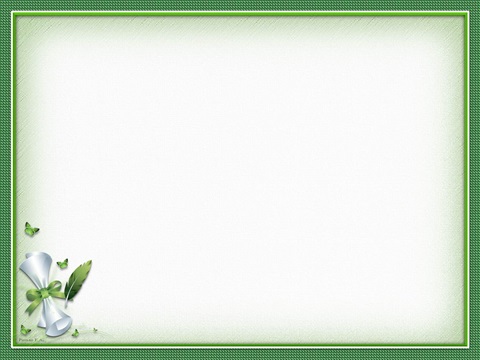 Благодарим за внимание!